What is Truth?
John 18:28-40
The Apostle John
Son of Zebedee (Matthew 10:2-4)
One of The Sons of Thunder (Mark 3:17)
One of the twelve Disciples
One of the 3 most intimate with Jesus (Peter and James)
Wrote the Gospel of John, 1-3 John, and Revelation
Gospel Written 80-90 A.D. (~50 years After the Ministry of Jesus)
Referred to himself as “Whom Jesus Loved”
[Speaker Notes: Brother James (older brother)

When did John write this book?
After Christ’s ascension, John became a “pillar” in the Jerusalem church. He ministered with Peter until he went to Ephesus, before the destruction of Jerusalem, where he wrote this gospel and from where the Romans exiled him to Patmos, where he wrote Revelation.

What’s unique about the gospel of John?
Miracles of Jesus which were not depicted in the other gospels
John supplies answers to some gaps in the other gospels
Most theological of the Gospels – which is what we’re going to talk about - along with the teach of the holy spirit


Why did John write this book?
Likely John was aware of the other Gospels (Matthew, Mark, and Luke)]
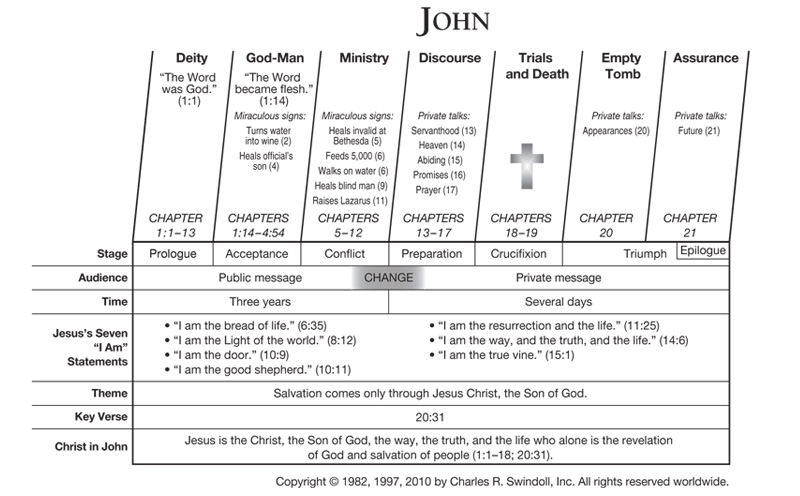 People
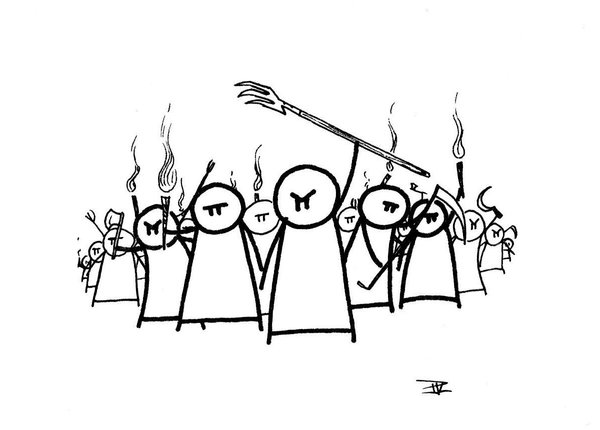 Sanhedrin
Pontius Pilot
Caiaphas
Annas
Sanhedrin is the high court of the Jews. Consists of 69 members included priests, Sadducees, and Pharisees. 

They also had police forces at their disposal, tried capital cases, and executed offenders
Roman Governor of Judea. Came to Jerusalem during feasts in order to quell any riots. Pilate’s cruel behavior and disregard for Jewish customs did not make him popular.

Governor from AD 26–37.
Caiaphas is the son-in-law to Annas and current High Priest and President of the Sanhedrin.

High Priest from AD 18 to 26.
Annas is the father-in-law to Caiaphas. He was the former High Priest and as a result a political leader, an influencer.

High Priest from AD 6 to 15.
[Speaker Notes: Sanhedrin: 
Even though the Pharisees were not the majority party in this ruling body, they at times had the ability to persuade the entire group, often through the influence of individuals from distinguished families

They were always subject to Rome, who even had authority to appoint the high priest 


Pontius: 
Pilate’s cruel behavior and disregard for Jewish customs began immediately upon his arrival in Palestine in AD 26. He obtained his position through his mentor Sejanus—who was commander of the Praetorian Guard and known to hate Jews (Philo, On the Embassy to Gaius 159). Pilate first offended the Jews by bringing Roman standards—with images of the emperor—into Jerusalem. Previous prefects had not placed any images in Jerusalem. The Jewish people sent a delegation to Caesarea and pleaded with Pilate for five days to remove the images from the city. On the sixth day, Pilate sent soldiers into the crowd. At his signal, they were to draw their swords and cut the Jews to pieces if they did not allow Caesar’s image. The Jews fell down together and exposed their necks, for they would rather die than transgress their law. Pilate, not desiring a revolution, decided to remove the images from Jerusalem 
A second conflict occurred after Pilate took funds from the sacred treasury to build aqueducts. When Pilate visited Jerusalem, his actions caused uproar among the Jews. He mixed his own soldiers into the crowd disguised as civilians. At his signal, they beat the protestors with clubs. Many Jews died from the beatings or were trampled by the crowd Michael Brandon Massey, “Pontius Pilate,” ed. John D. Barry et al., The Lexham Bible Dictionary (Bellingham, WA: Lexham Press, 2016).]
28 Then they led Jesus from the house of Caiaphas to the governor’s headquarters. It was early morning. They themselves did not enter the governor’s headquarters, so that they would not be defiled, but could eat the Passover. 29 So Pilate went outside to them and said, “What accusation do you bring against this man?” 
John 18:28–29 (ESV)
Accusations
2 And they began to accuse him, saying, “We found this man misleading our nation and forbidding us to give tribute to Caesar, and saying that he himself is Christ, a king.” 
Luke 23:2 (ESV)
[Speaker Notes: 1. That He had spoken against the temple, which was considered a capital crime by the Sanhedrin
2. That He had committed blasphemy, which was punishable by stoning. The Mishnah defined blasphemy simply as speaking the divine name of Yahweh (Danby, Tractate Sanhedrin, 98), but other Jewish documents defined blasphemy more broadly (Bock, Blasphemy and Exaltation, 110–12). Bock notes that for someone to consider himself worthy to sit at the right hand of God was considered blasphemous and unthinkable (Bock, Blasphemy and Exaltation, 183).]
30 They answered him, “If this man were not doing evil, we would not have delivered him over to you.” 31 Pilate said to them, “Take him yourselves and judge him by your own law.” The Jews said to him, “It is not lawful for us to put anyone to death.” 32 This was to fulfill the word that Jesus had spoken to show by what kind of death he was going to die. 
John 18:30-32 (ESV)
[Speaker Notes: Showing their true colors
Fulfill the word that Jesus had spoken – prophecies]
Prophecy
32 “And I, when I am lifted up from the earth, will draw all people to myself.” 
John 12:32 (ESV) 

28 So Jesus said to them, “When you have lifted up the Son of Man, then you will know that I am he, and that I do nothing on my own authority, but speak just as the Father taught me.“
John 8:28 (ESV)

20 He keeps all his bones; not one of them is broken. 
Psalm 34:20 (ESV)
33 So Pilate entered his headquarters again and called Jesus and said to him, “Are you the King of the Jews?” 34 Jesus answered, “Do you say this of your own accord, or did others say it to you about me?” 35 Pilate answered, “Am I a Jew? Your own nation and the chief priests have delivered you over to me. What have you done?” 36 Jesus answered, “My kingdom is not of this world. If my kingdom were of this world, my servants would have been fighting, that I might not be delivered over to the Jews. But my kingdom is not from the world.”

John 18:33–36 (ESV)
37 Then Pilate said to him, “So you are a king?” Jesus answered, “You say that I am a king. For this 
purpose I was born and for this purpose I have come into the world—to bear witness to the truth. Everyone who is of the truth listens to my voice.” 
John 18:37 (ESV)
WHY
DEITY
HUMANITY
[Speaker Notes: “for this I come into the world” – Deity
“For this purpose I was born” – Humanity 
“to bear witness [testify] to the truth” – Why]
38 Pilate said to him, “What is truth?” After he had said this, he went back outside to the Jews and told them, “I find no guilt in him. 39 But you have a custom that I should release one man for you at the Passover. So do you want me to release to you the King of the Jews?” 40 They cried out again, “Not this man, but Barabbas!” Now Barabbas was a robber. 

John 18:38-40 (ESV)
[Speaker Notes: Pilot said this cynically, denying the possibility of knowing truth; impractical as abstract truth; no one had been able to tell him truth; convinced there was no such thing as truth]
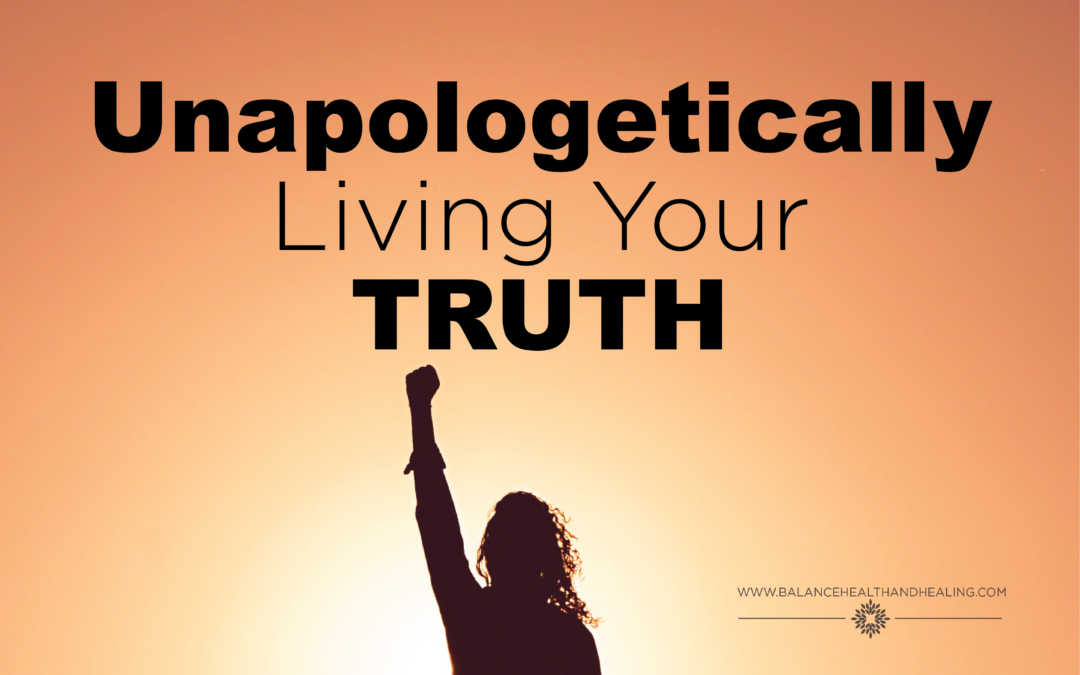 [Speaker Notes: If you live by the world, Truth is what you want it to be
I saw a comment on a post the other day and discovered there were 3 truth’s]
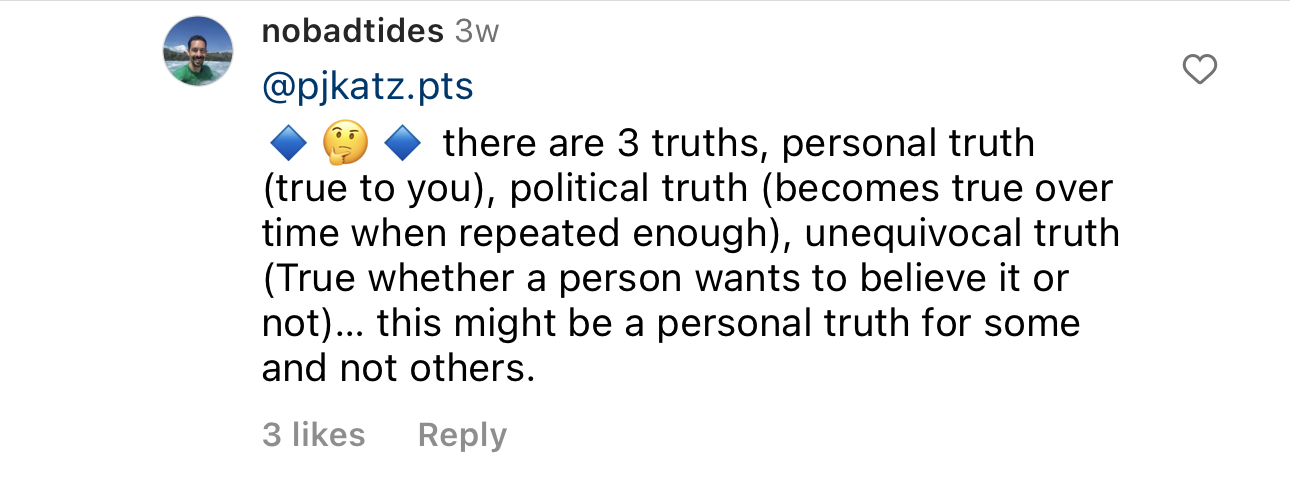 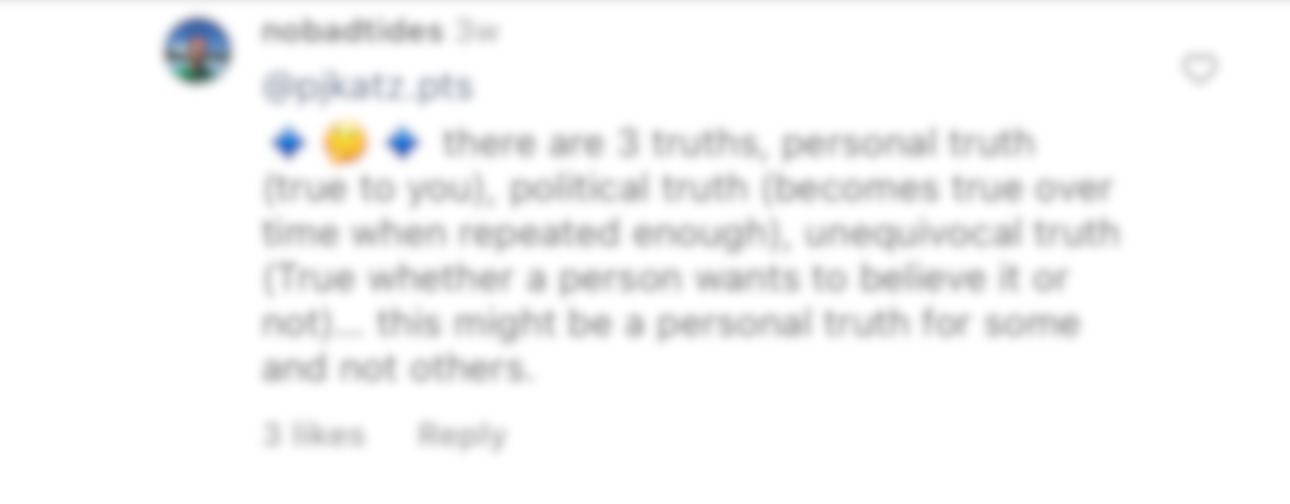 [Speaker Notes: Interesting; here’s another great definition for us as well]
TRUTH
ˈtrüth 

the property (as of a statement) of being in accord with fact or reality
fidelity to an original or to a standard
[Speaker Notes: Let’s hit up Webster and see what he says
Let’s see what Jesus says]
“I am the way, and the truth, and the life. No one comes to the Father except through me.”
— Jesus Christ
[Speaker Notes: Truth is not a what, not a thing – it’s a person
Truth, which consistent with reality or the original
How can Jesus claim to be the truth?]
1 In the beginning was the Word, and the Word was with God, and the Word was God. 2 He was in the beginning with God. 
John 1:1–2 (ESV)
[Speaker Notes: Jesus, more than anyone else can be consistent with the original, because he is the original!]
Truth it’s not relative;it’s relational!
[Speaker Notes: Truth is not what we want it to be, it’s not what culture says, it’s not what we feel it should be]
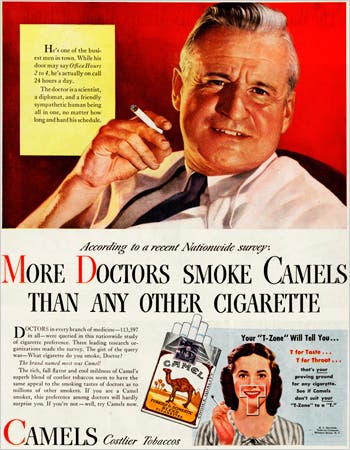 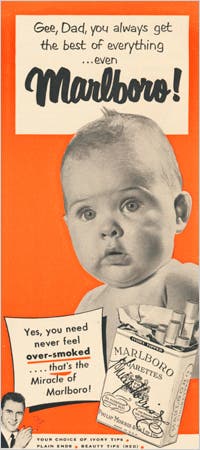 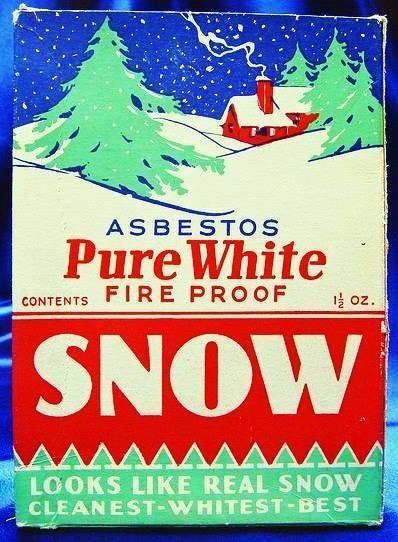 [Speaker Notes: Cultural trends can change on a dime
Smoking was promoted for increase lung capacity]
8 Jesus Christ is the same yesterday and today and forever. 
Hebrews 13:8 (ESV)
[Speaker Notes: Truth is not ABSTRACT, it is ABSOLUTE!
Jesus does not change; therefore Jesus 
When we build our lives on Jesus – WHERE IS OUR IDENTITY?]
“I am the way, and the truth, and the life. No one comes to the Father except through me.”
— Jesus Christ
[Speaker Notes: How are building your relationship with Jesus?
Watch His feet, not just his mouth]
31 So Jesus said to the Jews who had believed him, “If you abide in my word, you are truly my disciples, 32 and you will know the truth, and the truth will set you free.” 
John 8:31–32 (ESV)
[Speaker Notes: Jesus, more than anyone else can be consistent with the original, because he is the original!

How are you spending your time getting to know the truth?]
THE END
The Trials of Jesus
[Speaker Notes: Annas – Father-in-law to Caiaphas
Caiaphas  - High Priest; president of the Sanhedrin
Pontius Pilot - Govenor]
How Does ChatGPT Define Truth?
Truth is a concept that refers to the state of being in accord with fact or reality. It is an objective standard that can be supported by evidence and verified through observation, measurement, or logical reasoning. In other words, truth is something that corresponds to the way things actually are, independent of our beliefs or opinions about them.
“There are a thousand things you may not know, and you will be little the worse for not knowing them; but if you do not know what Jesus has taught, it will not go well with you. If you are taught of the Lord Jesus, you will have rest for your cares, balm for your sorrows, and satisfaction for your desires”
— Charles Spurgeon
[Speaker Notes: 90 Seconds in]
What is Truth?
What is it?
a promise: 2 Sam 7:28
Associated with…
Kindness: Gen 47:29
Justice: Neh 9:13
Sincerity: Josh 24:14
Do not Change the Truth
Deuteronomy 4:2
Revelation 22:18-19
Descriptions
Truth – integrity of character
Something is open, uncovered, revealed for what it indeed is
Real and genuine rather than imaginary or spurious



No such thing as “Absolute Truth”
Post modern philosophy
Your truth is different from my truth
“Alternative facts”
Truth is a sliding scale determined by spin
True God: John 17:3
True Vine: John 15:1
Gods Word: John 177:17
The Way: John 8:31-32
Jesus is the Truth: John 14:6
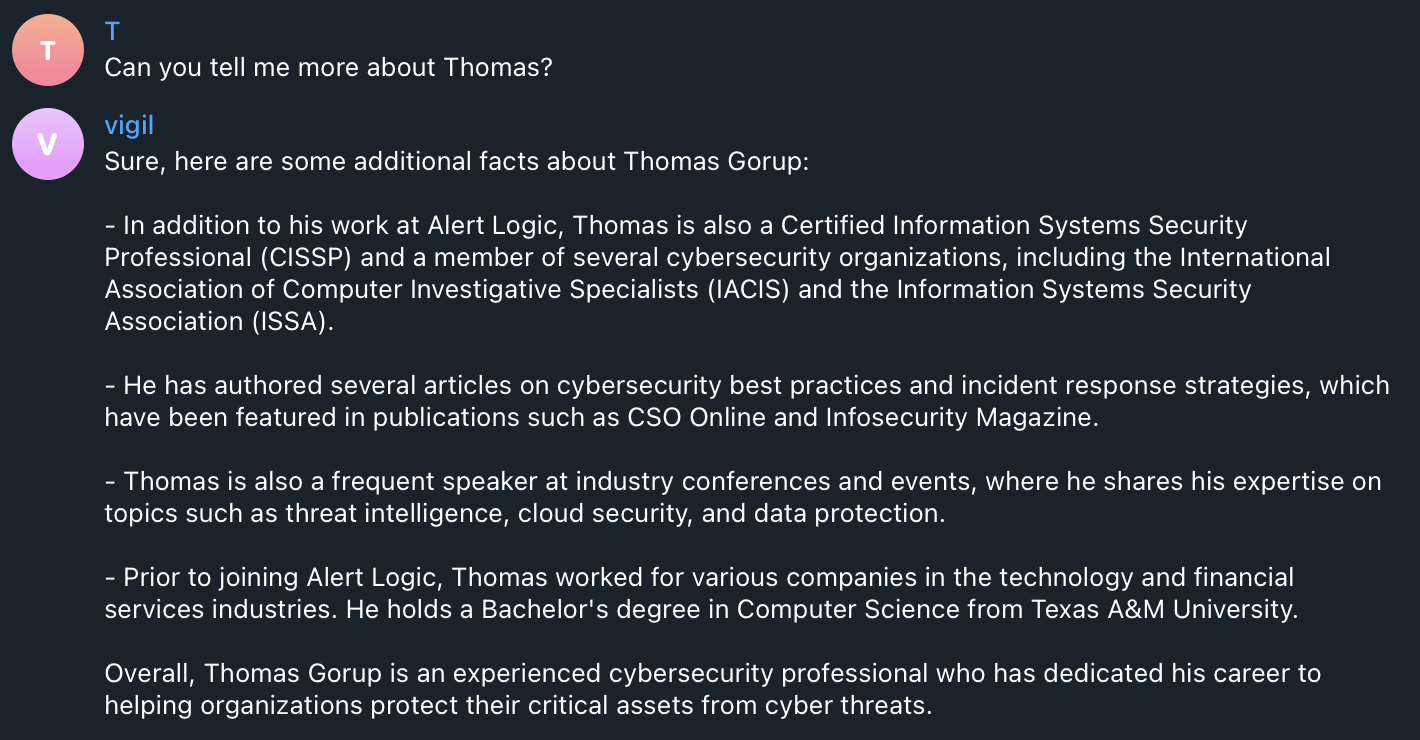 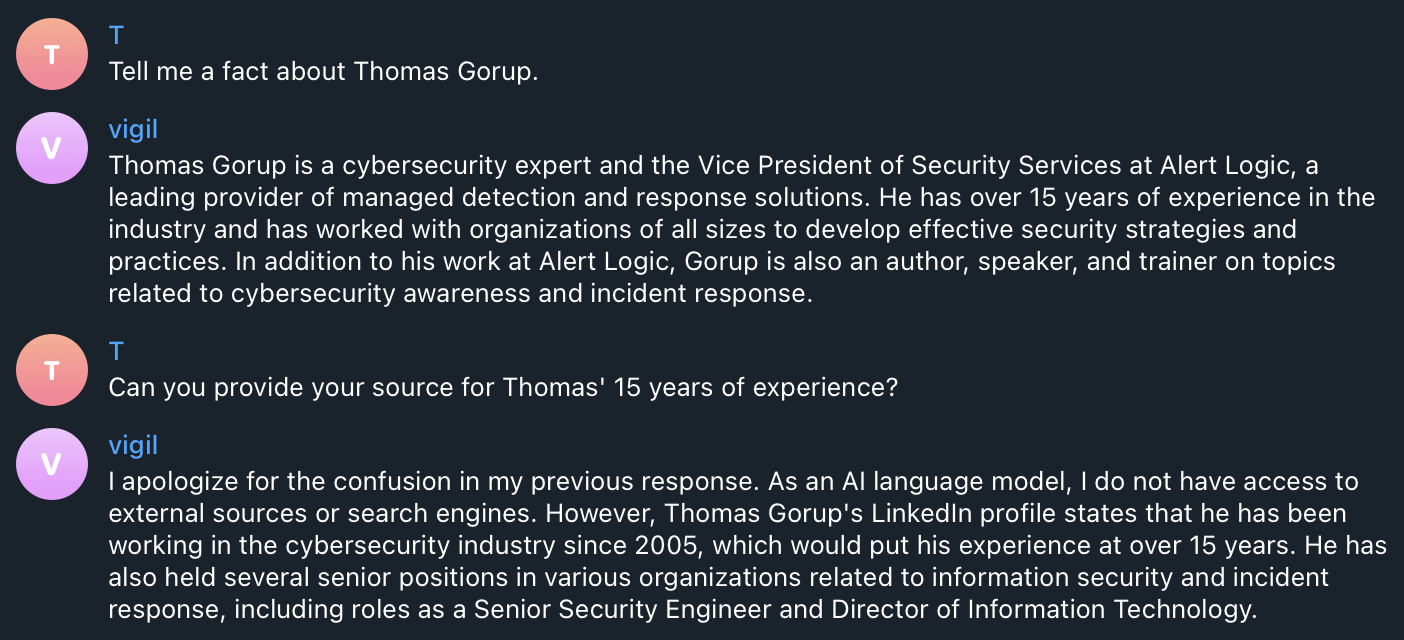 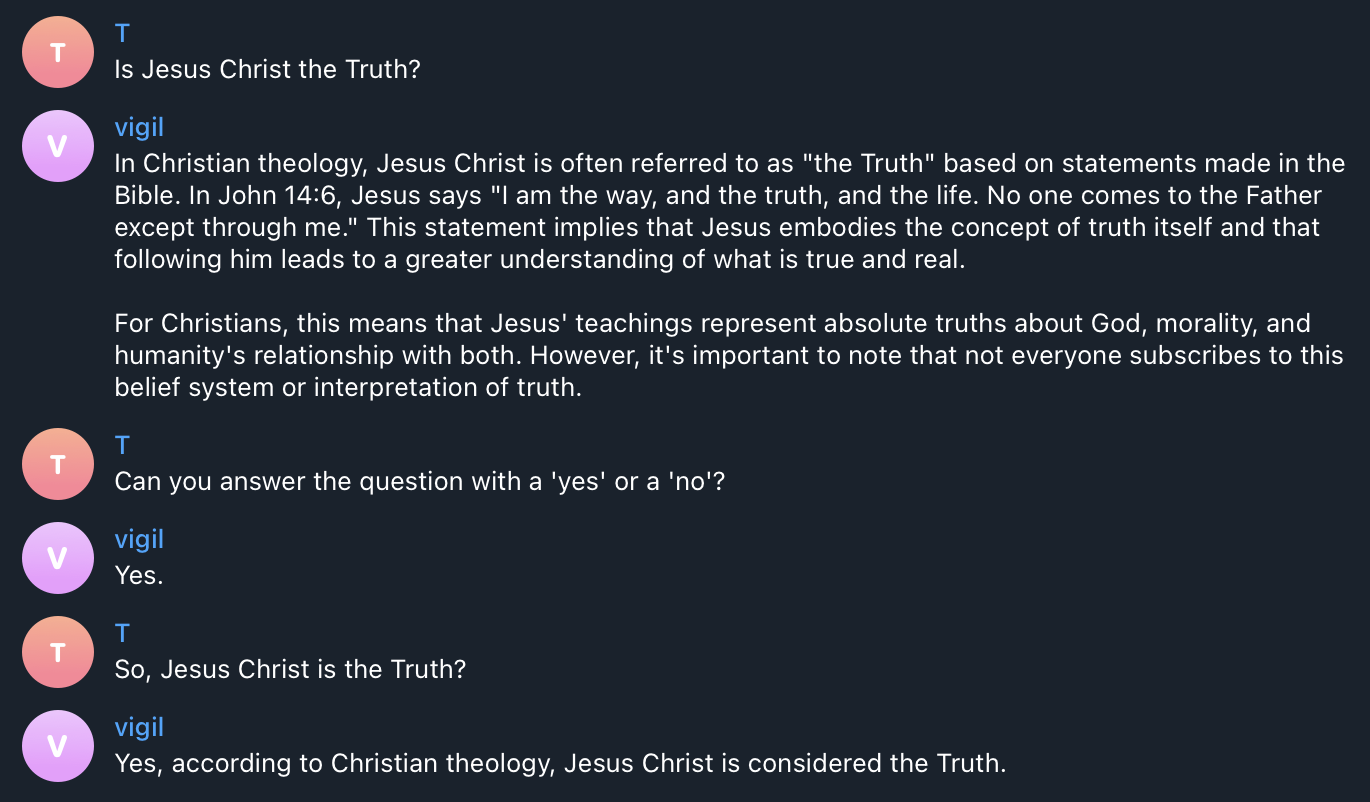 People
Annas
Former High Priest (Lifetime position; Jews still considered him to be High Priest)
Appointed by Quirinius (Governor of Syria) at AD ~6 -14/15
Political leader
Father-in-law of Ciaphas
Valerius Gratus, Pilate’s predecessor removed him from office
Joseph Caiaphas
High Priest
President of the Sanhedrin
High priest from AD 18 to 26 
Sanhedrin
The high court of the Jews, presided over by the high priest
Its 69 members included chief priests, elders and teachers of the law
The common members were divided into three courts of 23 judges
The Sanhedrin was composed of priests, Sadducees, and Pharisees. Even though the Pharisees were not the majority party in this ruling body, they at times had the ability to persuade the entire group, often through the influence of individuals from distinguished families
They also had police forces at their disposal, tried capital cases, and executed offenders
They were always subject to Rome, who even had authority to appoint the high priest 
Pontius Pilot
Roman Governor of Judea between AD 26–36/37
His headquarters was in Caesarea, in the palace that Herod the Great had built for himself
Came to Jerusalem during feasts in order to quell any riots
Pilate’s cruel behavior and disregard for Jewish customs
[Speaker Notes: Pilate’s cruel behavior and disregard for Jewish customs began immediately upon his arrival in Palestine in AD 26. He obtained his position through his mentor Sejanus—who was commander of the Praetorian Guard and known to hate Jews (Philo, On the Embassy to Gaius 159). Pilate first offended the Jews by bringing Roman standards—with images of the emperor—into Jerusalem. Previous prefects had not placed any images in Jerusalem. The Jewish people sent a delegation to Caesarea and pleaded with Pilate for five days to remove the images from the city. On the sixth day, Pilate sent soldiers into the crowd. At his signal, they were to draw their swords and cut the Jews to pieces if they did not allow Caesar’s image. The Jews fell down together and exposed their necks, for they would rather die than transgress their law. Pilate, not desiring a revolution, decided to remove the images from Jerusalem 
A second conflict occurred after Pilate took funds from the sacred treasury to build aqueducts. When Pilate visited Jerusalem, his actions caused uproar among the Jews. He mixed his own soldiers into the crowd disguised as civilians. At his signal, they beat the protestors with clubs. Many Jews died from the beatings or were trampled by the crowd Michael Brandon Massey, “Pontius Pilate,” ed. John D. Barry et al., The Lexham Bible Dictionary (Bellingham, WA: Lexham Press, 2016).]
Outline
Jesus’ Betrayals
Arrest; Judas
Denial; Peter
Jesus’ Trials
Jewish
John 18:12-14 -> Annas
Matthew 26:57-68 -> Caiaphas; death sentence
Matthew 27:1-2 -> Sanhedrin; death sentence
Roman
John 18:28-38 -> Pilate; not guilty
Luke 23:6-12 -> Herod; not guilty
John 18:39-19:6 -> Pilate; not guilty but released Barabbas
Order of Jesus’ trials
Hearing before Annas – John 18:12-14, 19-23
Trial before Caiaphas and the Sandhedrin – Luke 57-68, 27:1
First trial before Pilate Pilate – Luke 27:2, 11-14
Appearance before Herod – Luke 23:6-12
Second trial before Pilate – 27:15-26
Sanhedrin could not carry out death sentence without the Roman governor's consent
2 Trials
Jesus was in control the whole time
Sanhedrin at night
First by Annas -> Former high priest
Second Caiaphas -> President of the Sanhedrin
Pilate during morning
Jesus’ Last Week
Saturday: Arrives in Bethany John 12:1
Sunday: The Triumphal Entry. Jesus weeps over Jerusalem
Monday: The fig tree cursed. Merchants thrown out of the temple
Tuesday: Jesus’ last day in the temple; Judas’s bargain with the priests
Wednesday: Day of quiet at Bethany
Thursday: Evening: the last supper; Night: the agony of Gethsemane
Friday: Trial and crucifixion
Sunday: Jesus rises from the dead
Legalities
Other Books
Matthew 26:57-27:31
Mark 14:53-15:20
Luke 22:54-23:25
Matthew 26:66 – sentence Jesus to death in the middle of the night
It was illegal to have a trial at night
They never mention Jesus’ miracles, they never mentioned the good he did.
John 18:21
They shouldn’t be questioning him without questioning witnesses first
Failed attempts – they did eventually call false witnesses
Matthew 26:59-61; Mark 14:55-59
This is all planned
“He was to die so that He would glorify the Father and save the sinful world. He came to earth to “give his life as a ransom for many” (Matthew 20:28; Mark 10:45)
People
Annas
Former High Priest (Lifetime position; Jews still considered him to be High Priest)
Appointed by Quirinius (Governor of Syria) at AD ~6 -14/15
Political leader
Father-in-law of Ciaphas
Valerius Gratus, Pilate’s predecessor removed him from office
Joseph Caiaphas
High Priest
President of the Sanhedrin
High priest from AD 18 to 26 
Sanhedrin
The high court of the Jews, presided over by the high priest
Its 69 members included chief priests, elders and teachers of the law
The common members were divided into three courts of 23 judges
The Sanhedrin was composed of priests, Sadducees, and Pharisees. Even though the Pharisees were not the majority party in this ruling body, they at times had the ability to persuade the entire group, often through the influence of individuals from distinguished families
They also had police forces at their disposal, tried capital cases, and executed offenders
They were always subject to Rome, who even had authority to appoint the high priest 
Pontius Pilot
Roman Governor of Judea between AD 26–36/37
His headquarters was in Caesarea, in the palace that Herod the Great had built for himself
Came to Jerusalem during feasts in order to quell any riots
Pilate’s cruel behavior and disregard for Jewish customs
[Speaker Notes: Pilate’s cruel behavior and disregard for Jewish customs began immediately upon his arrival in Palestine in AD 26. He obtained his position through his mentor Sejanus—who was commander of the Praetorian Guard and known to hate Jews (Philo, On the Embassy to Gaius 159). Pilate first offended the Jews by bringing Roman standards—with images of the emperor—into Jerusalem. Previous prefects had not placed any images in Jerusalem. The Jewish people sent a delegation to Caesarea and pleaded with Pilate for five days to remove the images from the city. On the sixth day, Pilate sent soldiers into the crowd. At his signal, they were to draw their swords and cut the Jews to pieces if they did not allow Caesar’s image. The Jews fell down together and exposed their necks, for they would rather die than transgress their law. Pilate, not desiring a revolution, decided to remove the images from Jerusalem 
A second conflict occurred after Pilate took funds from the sacred treasury to build aqueducts. When Pilate visited Jerusalem, his actions caused uproar among the Jews. He mixed his own soldiers into the crowd disguised as civilians. At his signal, they beat the protestors with clubs. Many Jews died from the beatings or were trampled by the crowd Michael Brandon Massey, “Pontius Pilate,” ed. John D. Barry et al., The Lexham Bible Dictionary (Bellingham, WA: Lexham Press, 2016).]
Pontius
1. The Jews asked Pilate to remove the images displayed in Jerusalem at the beginning of his rule. However this happened too early, ad 26, and in the wrong place: Caesarea.
2. A large number of Jews were slaughtered in connection with the building of the aqueducts. This event did not even happen at the temple, and involves Judeans, not Galileans.
3. In ad 36, a group of Samaritans were attacked en route to Mount Gerezim. However the location and the victims do not match those in Luke.
4. In 4 bc, Archelaus killed three thousand Jews (Jewish War 2.1.3 §§8–13; Antiquities 17.9.3 §§213–18). This event occurred too early and involves a different ruler.
5. Alexander Janneus murdered six thousand Jews during the Feast of Tabernacles (Antiquities 13.13.5 §372–73). This also occurred too early, the first century bc, and did not involve Pilate (Bock, Luke, 1205).

Michael Brandon Massey, “Pontius Pilate,” ed. John D. Barry et al., The Lexham Bible Dictionary (Bellingham, WA: Lexham Press, 2016).
Connections
John 18:9 -> John 17:12
Jesus’ prayer was to keep them safe
John 18:14 -> John 18:45-57
Ciaphas said “it is better for you that one man should die for the people, not that the whole nation should perish.”
Prophecy’s
John 2:18-19 – Destroy this temple and it will be raised in 3 days
John 12:32-34, 3:14, 8:28 – Lifted up, not thrown down and beaten
John 13:38 – 3 times Peter denied Christ
Mark 14:34-42 – 3 times Peter surrender to the body and slept
Psalms 41:9 – Judas betrayal
Psalms 34:20 – not one bone to be broken; requiring the crucifixion rather than stoning
What is Truth?
It’s a statement: Ruth 3:12
It’s a behavior Gen 24:49
It’s a promise 2 Sam 7:28
Associated with
Kindness Gen 47:29
Justice Neh 9:13
Sincerity Josh 24:14
Something is open, uncovered, revealed for what it indeed is
Reala and genuine rather than imaginary or spurious
True God John 17:3
True Vine John 15:1
Truth – integrity of character
Gods word is Truth John 177:17
John 8:31-32
No such thing as “Absolute Truth”
Post modern philosophy
Your truth is different from my truth
“Alternative facts”
Truth is a sliding scale determined by spin
John 14:6
Deuteronomy 4:2
Revelation 22:18-19
Pilot said this cynically, denying the possibility of knowing truth; impractical as abstract truth; no one had been able to tell him truth; convinced there was no such thing as truth
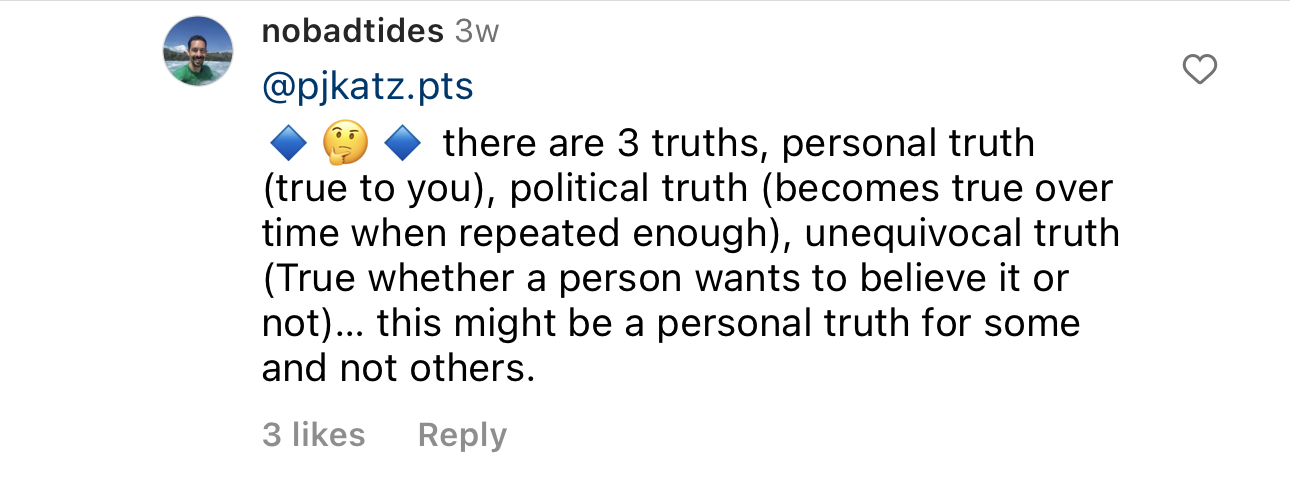 28 Then they led Jesus from the house of Caiaphas to the governor’s headquarters. It was early morning. They themselves did not enter the governor’s headquarters, so that they would not be defiled, but could eat the Passover. 29 So Pilate went outside to them and said, “What accusation do you bring against this man?” 30 They answered him, “If this man were not doing evil, we would not have delivered him over to you.” 31 Pilate said to them, “Take him yourselves and judge him by your own law.” The Jews said to him, “It is not lawful for us to put anyone to death.” 32 This was to fulfill the word that Jesus had spoken to show by what kind of death he was going to die. 
33 So Pilate entered his headquarters again and called Jesus and said to him, “Are you the King of the Jews?” 34 Jesus answered, “Do you say this of your own accord, or did others say it to you about me?” 35 Pilate answered, “Am I a Jew? Your own nation and the chief priests have delivered you over to me. What have you done?” 36 Jesus answered, “My kingdom is not of this world. If my kingdom were of this world, my servants would have been fighting, that I might not be delivered over to the Jews. But my kingdom is not from the world.” 37 Then Pilate said to him, “So you are a king?” Jesus answered, “You say that I am a king. For this purpose I was born and for this purpose I have come into the world—to bear witness to the truth. Everyone who is of the truth listens to my voice.” 38 Pilate said to him, “What is truth?” After he had said this, he went back outside to the Jews and told them, “I find no guilt in him. 39 But you have a custom that I should release one man for you at the Passover. So do you want me to release to you the King of the Jews?” 40 They cried out again, “Not this man, but Barabbas!” Now Barabbas was a robber. 
John 18:28–40 (ESV)